SOCIETÀ ITALIANA DEGLI ECONOMISTI
55.ma  RIUNIONE SCIENTIFICA ANNUALE
23-25 ottobre 2014
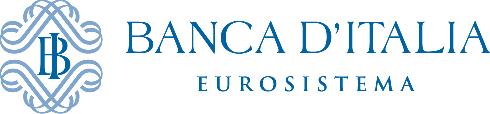 Banking biodiversity and regulation:
the cooperative and ethical bank tradition

Giorgio Gobbi

Head of Financial Stability 
Banca d’Italia
Giorgio Gobbi – Trento, 25 ottobre 2014
Specializzazione
Piccole imprese e piccole banche
Fonte: Giorgio Gobbi, ‘’Il ruolo della banca locale nel finanziamento delle imprese’’, in La crisi dell’impresa nelle reti e nei gruppi, Cedam, Padova, 2005.
Giorgio Gobbi – Trento, 25 ottobre 2014
2
Diversificazione
Concentrazione settoriale e piccole banche
Fonte: Giorgio Gobbi, ‘’Il ruolo della banca locale nel finanziamento delle imprese’’, in La crisi dell’impresa nelle reti e nei gruppi, Cedam, Padova, 2005.
Giorgio Gobbi – Trento, 25 ottobre 2014
3
Rischi settoriali
Giorgio Gobbi – Trento, 25 ottobre 2014
4
Investimenti
Prestiti al settore immobiliare in percentuale dei prestiti al settore privato
Giorgio Gobbi – Trento, 25 ottobre 2014
5
Qualità del credito
Percentuali di prestiti deteriorati
Giorgio Gobbi – Trento, 25 ottobre 2014
6
Grazie per l’attenzione!